Перечень федеральных и региональных мер государственной поддержки, действующихв Чувашской Республике
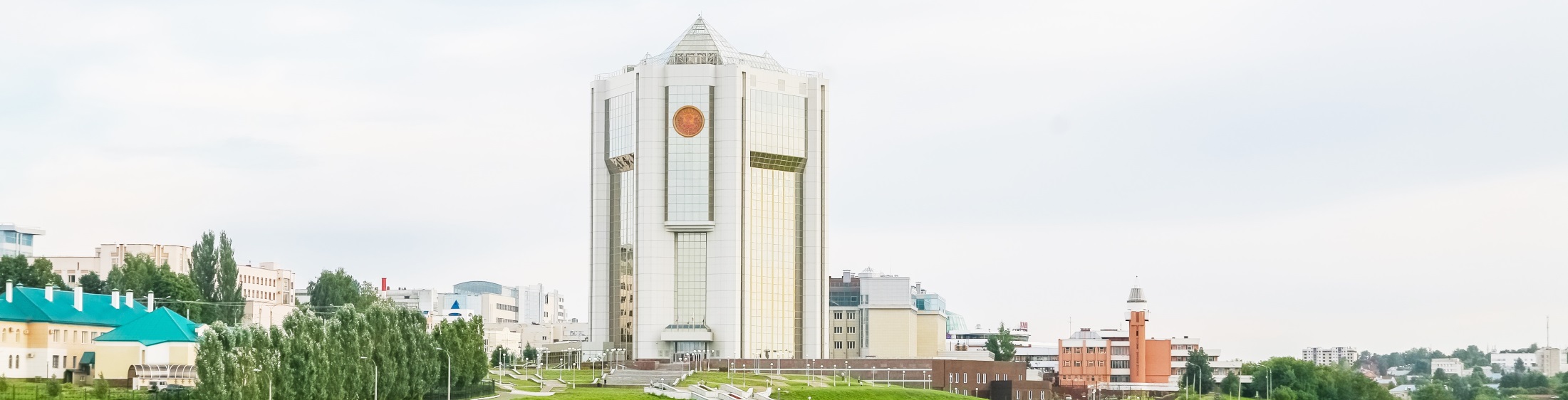 Федеральные НПА о мерах поддержки промышленных предприятий
Субсидирование части затрат по реализуемым проектам на производство и реализацию пилотных партий средств производства (Постановление Правительства Российской Федерации от 25 мая 2017 г. № 634);
Субсидирование части затрат на проведение научно-исследовательских и опытно-конструкторских работ (Постановление Правительства Российской Федерации от 12 декабря 2019 г. № 1649);
Кредитование ключевых инвестиционных проектов под льготную кредитную ставку из Фонда развития промышленности (Постановление Правительства Российской Федерации от 17 декабря 2014 г. № 1388);
Субсидии кредитным организациям части процентных ставок по экспортным кредитам, выданным промышленным организациям на финансирование проектов по организации производств за рубежом и экспортно ориентированных производств на территории Российской Федерации (Постановлением Правительства Российской Федерации от 23 февраля 2019 г. № 191);
Субсидии на уплаты процентов по кредитам на реализацию новых комплексных инвестиционных проектов (Постановление Правительства Российской Федерации от 3 января 2014 г. № 3);
Субсидирование части затрат на транспортировку продукции (Постановление Правительства Российской Федерации от 26 апреля 2017 г. № 496);
Специальный инвестиционный контракт (СПИК 2.0). Льготы по налогам, сборам, уплате таможенных платежей, арендной платы за пользование государственным имуществом (Федеральный закон от 31 декабря 2014 г. № 488-ФЗ);
Критерии отнесения промышленной продукции к промышленной продукции, не имеющей аналогов, произведенных в Российской Федерации (Постановление Правительства Российской Федерации от 17 июля 2015 г. № 719);
Правила отнесения продукции к промышленной продукции, не имеющей произведенных в Российской Федерации аналогов (Постановление Правительства Российской Федерации от 20 сентября 2017 г. № 1135);
Субсидии на возмещение затрат на выплату купонного дохода по облигациям, выпущенным в рамках реализации инвестиционных проектов по внедрению наилучших доступных технологий (Постановление Правительства Российской Федерации от 30 апреля 2019 г. № 541);
Субсидии российским кредитным организациям на возмещение выпадающих доходов по кредитам, выданным на приобретение специализированной техники и деревянных домов (Постановление Правительства Российской Федерации от 17 февраля 2018 г. № 163);
Субсидии российских кредитных организаций на возмещение недополученных ими доходов по кредитам, выданным в 2020 году системообразующим организациям и их дочерним обществам на пополнение оборотных средств (Постановление Правительства Российской Федерации от 17 декабря 2014 г. № 582);
Субсидии участникам промышленных кластеров на возмещение части затрат при реализации совместных проектов по производству промышленной продукции кластера в целях импортозамещения (Постановление Правительства Российской Федерации от 28 января 2016 г. № 41);
Федеральные НПА о мерах поддержки промышленных предприятий
Субсидии из федерального бюджета на стимулирование спроса и повышение конкурентоспособности российской промышленной продукции (Постановление Правительства Российской Федерации от 27 декабря 2019 г. № 1908);
Государственная поддержка АО «Российский экспортный центр», г. Москва, в целях развития инфраструктуры повышения международной конкурентоспособности (Постановление Правительства Российской Федерации от 28 марта 2019 г. № 342);
Компенсация части затрат, связанных с сертификацией и омологацией продукции на внешних рынках( Постановление Правительства Российской Федерации от 08 июля 2020 г. № 1007);
Субсидирование процентных ставок по экспортным кредитам, предоставляемым коммерческими банками (Постановление Правительства Российской Федерации от 24 мая 2017 г. № 620);
Государственная поддержка субъектов Российской Федерации в форме иных межбюджетных трансфертов на возмещение затрат на создание, модернизацию и (или) реконструкцию объектов инфраструктуры индустриальных парков или промышленных технопарков (Постановление Правительства РФ от 30 октября 2014 г. № 1119);
Стимулирование производства радиоэлектронной продукции на территории Российской Федерации при осуществлении закупок товаров, работ, услуг для обеспечения государственных и муниципальных нужд, о внесении изменений в постановление Правительства Российской Федерации от 16 сентября 2016 г. № 925 и признании утратившими силу некоторых актов Правительства Российской Федерации (Постановление Правительства Российской Федерации от 10 июля 2019 г. № 878;
Приоритизация товаров российского происхождения, работ, услуг, выполняемых, оказываемых российскими лицами, по отношению к товарам, происходящим из иностранного государства, работам, услугам, выполняемым, оказываемым иностранными лицами (Постановление Правительства Российской Федерации от 16 сентября 2016 г. № 925);
Субсидии из федерального бюджета бюджетам субъектов Российской Федерации на софинансирование расходов по возмещению части затрат на реализацию инвестиционных проектов по модернизации и развитию промышленных предприятий (Постановление Правительства Российской Федерации от 15 март 2016 г. № 194);
Субсидии производителям сельскохозяйственной техники (Постановление Правительства Российской Федерации от 27 декабря 2012 г. №1432);
Поддержка системообразующих организаций (Постановление Правительства Российской Федерации от 10 мая 2020 г. № 651);
Предоставление субсидий из федерального бюджета российским организациям - управляющим компаниям индустриальных (промышленных) парков и (или) технопарков на возмещение части затрат на уплату процентов по кредитам, полученным в российских кредитных организациях и государственной корпорации «Банк развития и внешнеэкономической деятельности (Внешэкономбанк)» в 2013 - 2016 годах на реализацию инвестиционных проектов создания объектов индустриальных (промышленных) парков и (или) технопарков, в рамках подпрограммы «Индустриальные парки» государственной программы Российской Федерации «Развитие промышленности и повышение ее конкурентоспособности» Постановление Правительства Российской Федерации от 11 августа 2015 г. № 831.
Инструменты государственной поддержки экспорта отечественной промышленной продукции в сотрудничестве с АО «Российский экспортный центр»
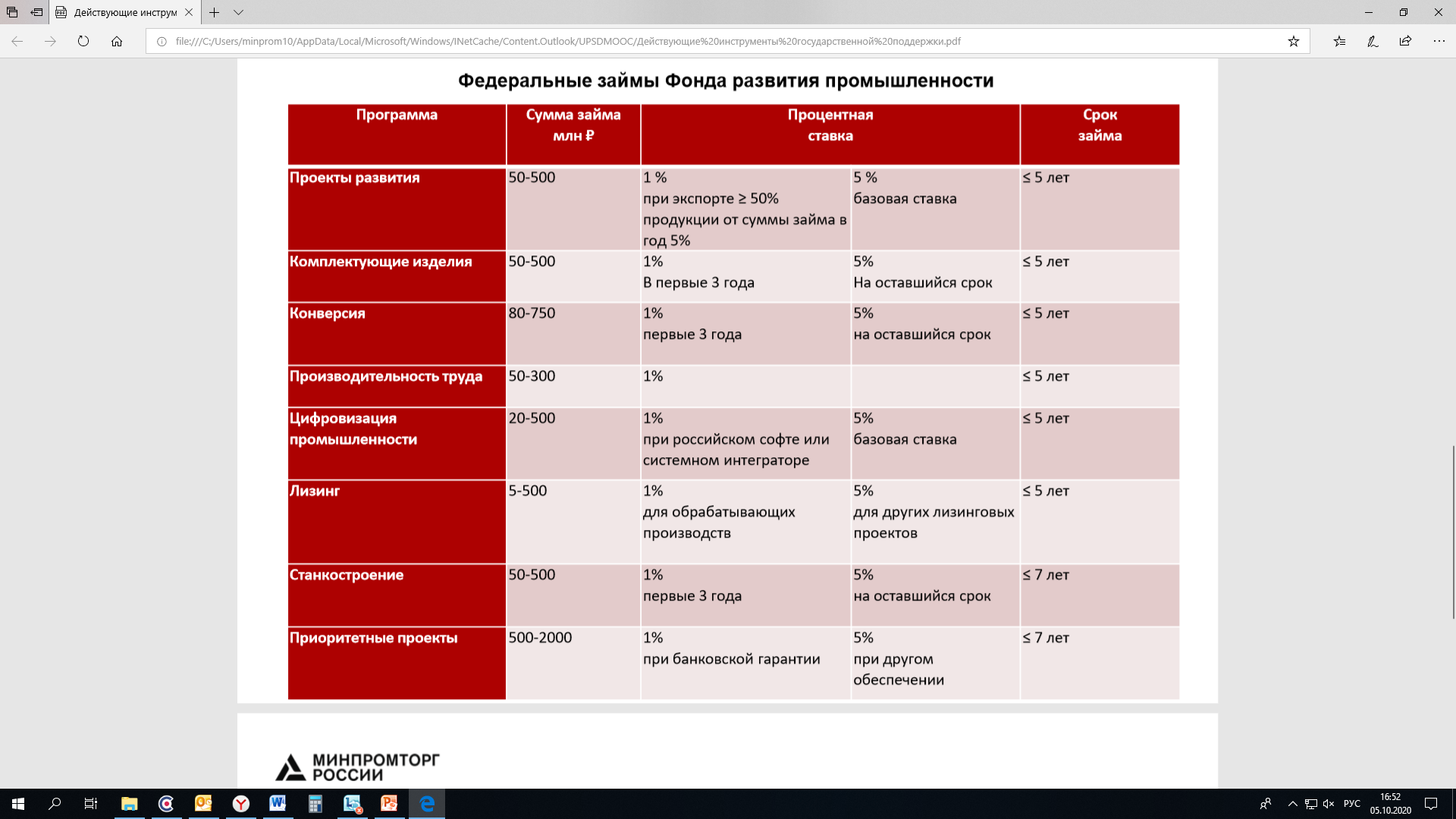 Механизм предоставления Внешэкономбанком и АО «Росэксимбанк» кредитов с пониженной процентной ставкой иностранным покупателям, предусмотренный постановлениями Правительства Российской Федерации от 13 декабря 2012 г. № 1302 и от 8 июня 2015 г. № 566. Перечень высокотехнологичной продукции во исполнение указанных постановлений Правительства Российской Федерации утвержден приказом Минпромторга России от 10 марта 2017 г. № 672;
Механизм компенсации части затрат, связанных с сертификацией и омологацией продукции на внешних рынках в рамках постановления Правительства Российской Федерации от 17 декабря 2016 г. № 1388;
Механизм компенсации части затрат, понесенных в связи с регистрацией прав российских производителей на объекты интеллектуальной собственности в иностранных государствах в рамках постановления Правительства Российской Федерации от 15 декабря 2016 г. № 1368;
Субсидирование российским организациям затрат на транспортировку продукции организациям автомобилестроения, сельскохозяйственного машиностроения, транспортного машиностроения, энергетического машиностроения, не исключая другие отрасли промышленности в рамах постановление Правительства Российской Федерации от 26 апреля 2017 г. № 496;
Субсидия на финансирование части затрат, связанных с продвижением высокотехнологичной, инновационной и иной продукции и услуг на внешние рынки, предусмотренный постановлением Правительства Российской Федерации от 24 апреля 2017 г. № 488.
Региональные НПА о мерах поддержки промышленных предприятий
Предоставление льгот по налогу на имущество организаций и на прибыль организаций при привлечении инвестиций (Закон ЧР от 25 мая 2004 г. №8);
Налоговые льготы для организаций-участников специальных инвестиционных контрактов (Закон ЧР от 29 апреля 2020  №33, Закон ЧР от 14 июля 2020 г.  №60);
Предоставление земельных участков в аренду без торгов (Закон ЧР от 22 июня 2015 г.№ 32);
Субсидии на возмещение части затрат, связанных с приобретением оборудования в целях создания и (или) развития либо модернизации производства товаров, за счет средств республиканского бюджета Чувашской Республики (Постановление КМ ЧР от 27 апреля 2016 г. № 152);
Государственная поддержка хозяйствующих субъектов, реализующих перспективные и приоритетные инновационные проекты (Постановление Кабинета Министров Чувашской Республики от 22 февраля 2017 г. № 68);
Финансирование строительства (реконструкции) объектов капитального строительства инженерной и транспортной инфраструктуры при реализации инвестиционных проектов в сфере промышленного производства и агропромышленного комплекса (Постановление Кабинета Министров Чувашской Республики от 12 июля 2017 г. № 267);
Субсидии из республиканского бюджета Чувашской Республики АУ ЧР «Фонд развития промышленности и инвестиционной деятельности в Чувашской Республике» в целях внедрения передовых технологий, создания новых продуктов или организации импортозамещающих производств» (Постановление Кабинета Министров Чувашской Республики от 12 сентября 2018 г. № 358);
Государственная поддержка в рамках государственной программы Чувашской Республики «Развитие промышленности и инновационная экономика» (Постановление Кабинета Министров Чувашской Республики от 14 декабря 2018 г. № 522).

Предоставление займов АУ ЧР «Фонд развития промышленности и инвестиционной деятельности в Чувашской Республике» на реализацию проектов субъектов инвестиционной деятельности в Чувашской Республике (Программы: «Промышленность», «Инвестиционная деятельность», «Совместные займы», «Инфраструктура»).